Module 6.1
Distal radial fractures
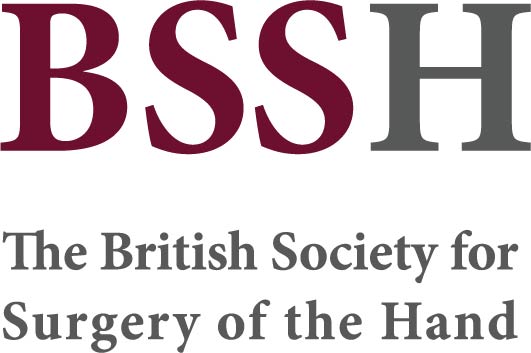 Objectives

Describe the anatomy of the distal radius and the wrist joint.

Discuss the assessment and initial management of patients with distal radius fractures.

Discuss the imaging that can be performed in the investigation of distal radius fractures, the acceptable radiographic criteria for distal radius alignment, and any associated injuries that may be identified.

Describe the operative and non-operative treatment options available in the management of distal radius fractures

Discuss the common complications encountered in the treatment of distal radius fractures.
March 2024